Federal Policy Landscape
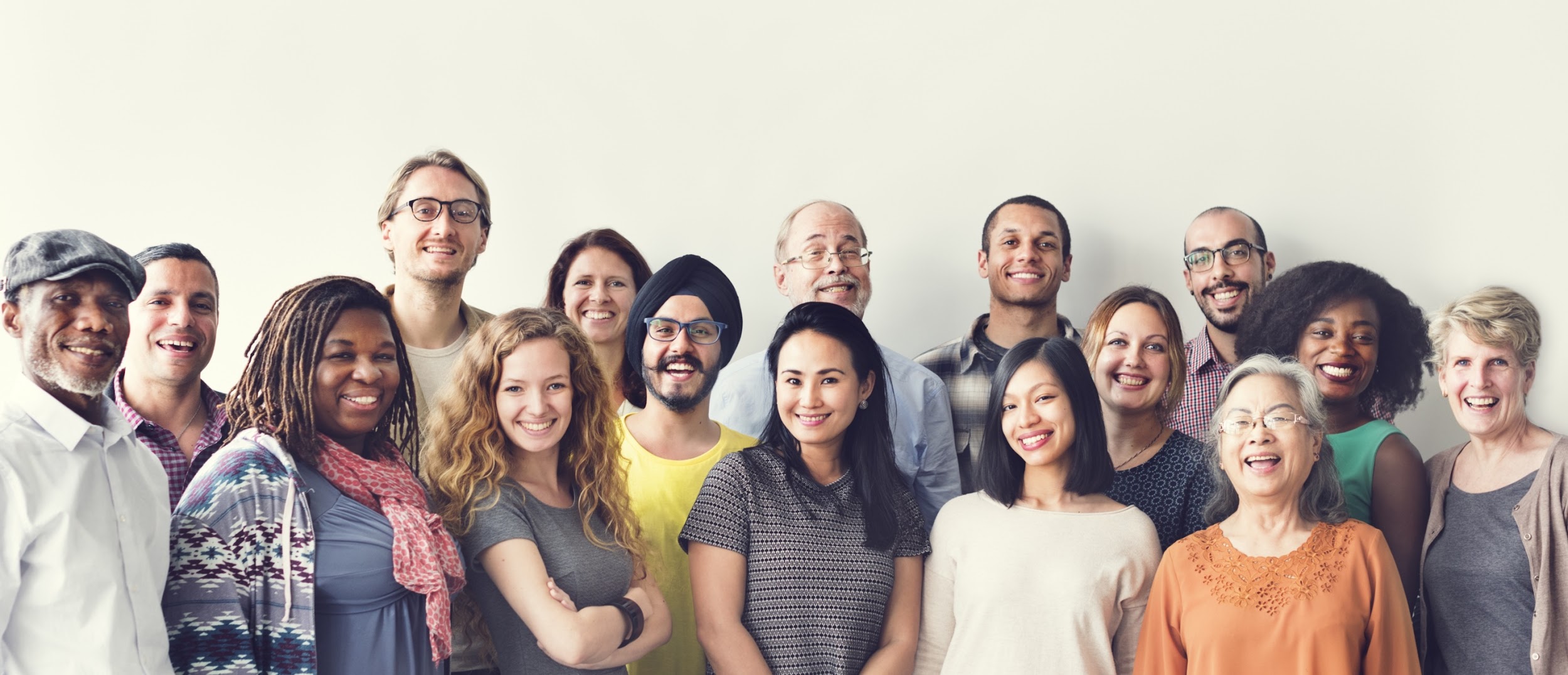 Jake Higdon
Inaugural Energy Transition Fellow
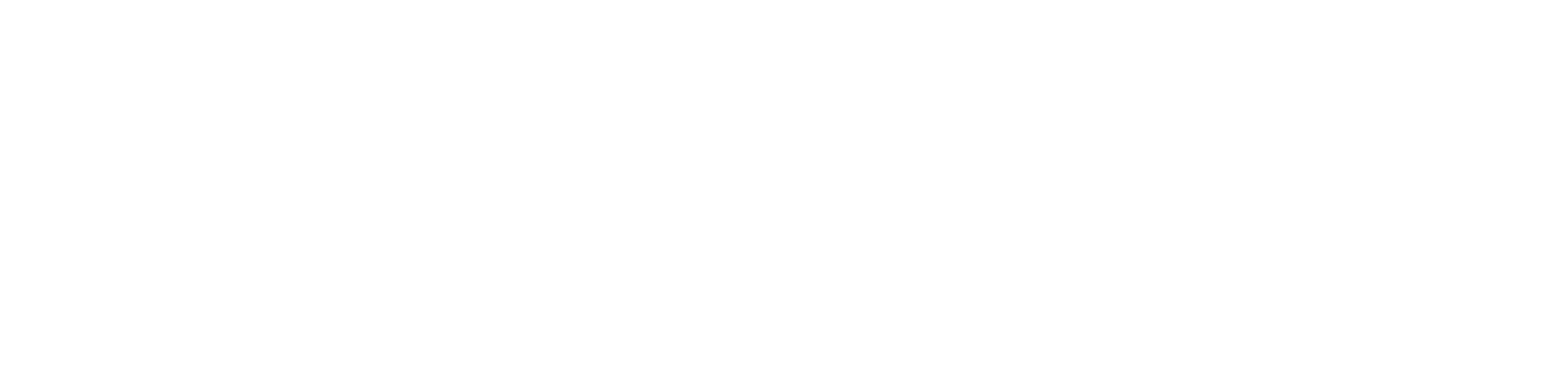 ABOUT CA FWD
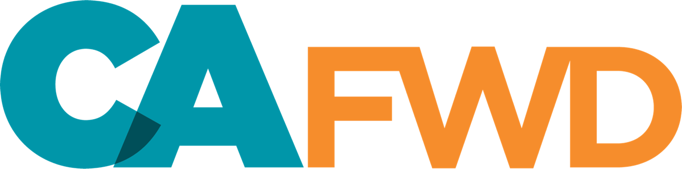 California Forward (CA FWD) is a multi-partisan, 501(c)(3) non-profit organization building a New California Economy that is sustainable, resilient, and inclusive so people across every region and community can prosper, both today and into the future.
2
STRATEGIC PRIORITIES
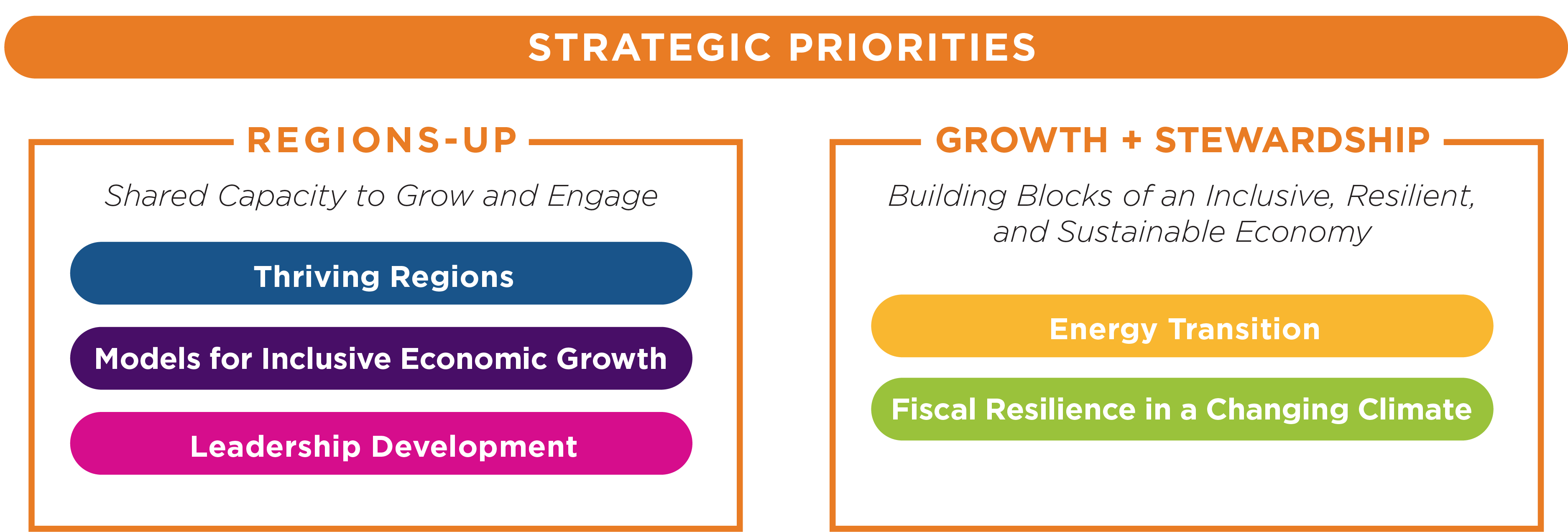 3
[Speaker Notes: The strategic priorities and programs we, along with our partners, are advancing to build stronger and more resilient economies across all of California.]
FEDERAL DYNAMICS TO WATCH
Whether Senate adopts House approach to limiting clean energy tax credits
Foreign Entity of Concern
Phase out timeline
Transferability

Department of Energy funding
Budget request released on May 30 cuts EERE by 74% (notably, not for GTO)
Major cuts to OCED, MESC, LPO programs

Siting and permitting efforts
Geothermal part of “emergency” permitting measures
4
[Speaker Notes: 3 pilot projects seem safe for now: https://www.energy.gov/eere/geothermal/enhanced-geothermal-systems-egs-pilot-demonstrations

Tax credits: 
Cuts driven by unworkable FEOC rules – payments, material assistance to SFE or FIE; personal relationships (e.g., grandparents are Russian or Chinese)
Phase out is almost immediate for non-nuclear projects (60 days to begin construction, PIS by 2028)
Transferability ended for many credits, like 45X, 45Q, 45Z – final approach TBD for clean energy generation

Permitting – emergency permitting (28 days for BLM geothermal)]
SHIFTING FEDERAL ENERGY POLICY LANDSCAPE
RD&D
Energy Earthshots
(Enhanced Geothermal Shot: $45/MWh by 2035)
DOE Office of Science, EERE, OCED
DEPLOYMENT
DOE LPO, MESC
Clean Energy Tax Credits
(ITC, PTC, Bonus Credits)
ENABLING POLICIES
Strategy
(Liftoff Reports)
Siting and Permitting
5
[Speaker Notes: What does this mean? 
Incredibly uncertain time
Still a lot hangs in the balance – there is still an opportunity for influence at federal level
State and regional efforts more important than ever]
Thank you.jake@cafwd.org
6